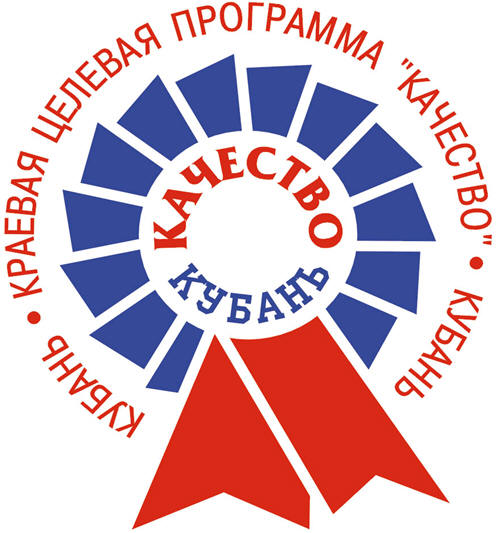 Его величество - ХЛЕБ
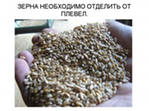 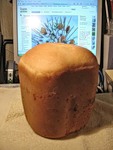 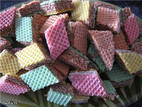 Зерноводство. Пшеница, рожь, кукуруза, овёс, рис, соя, гречиха .
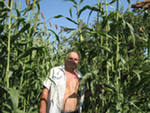 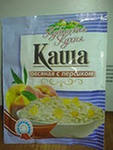 «Вико», «Фруктовый сад»…
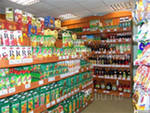 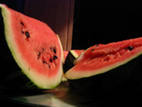 «Сочная долина», «Южанка»
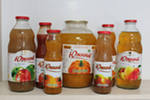 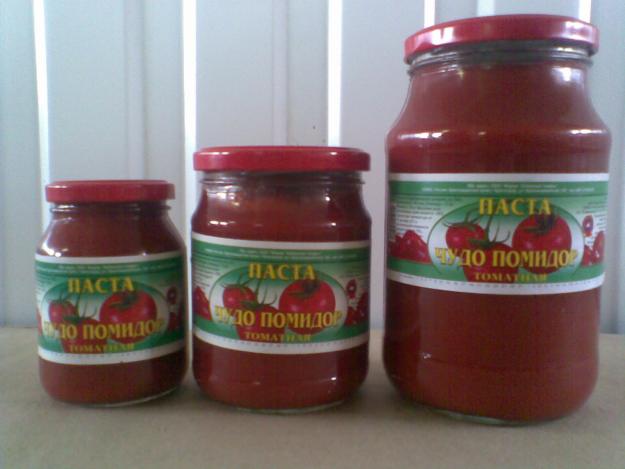 овощеводство
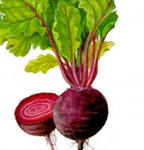 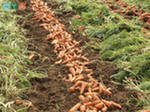 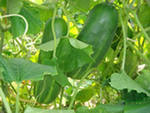 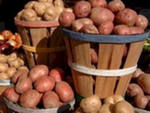 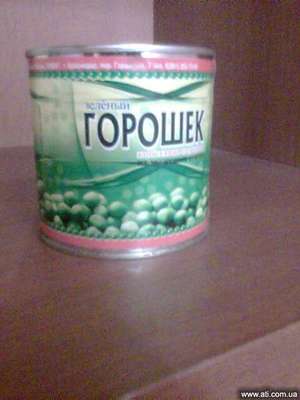 ПОДСОЛНУХ
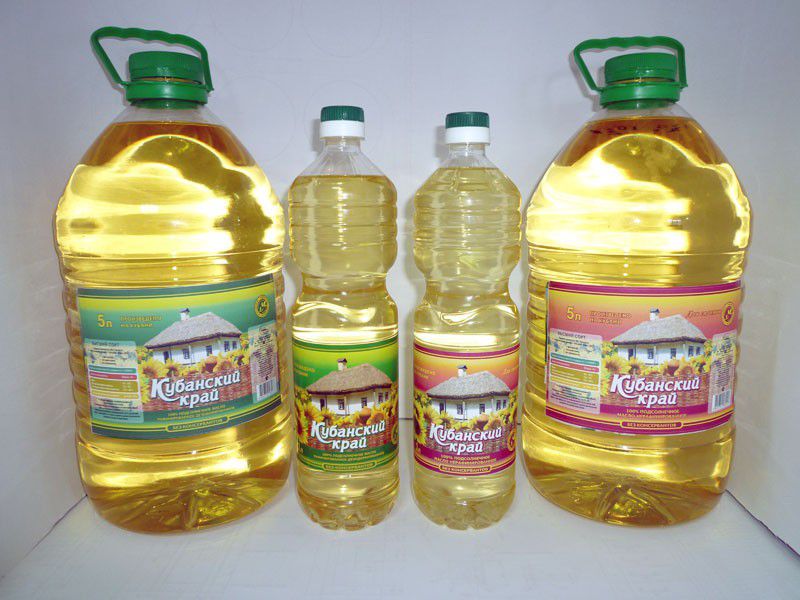 Тамань – жемчужина Кубани
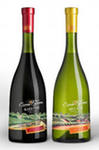 Горячий ключ- минеральные воды
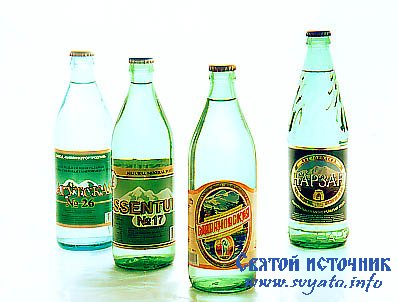 цветоводство
Лекарственные травы
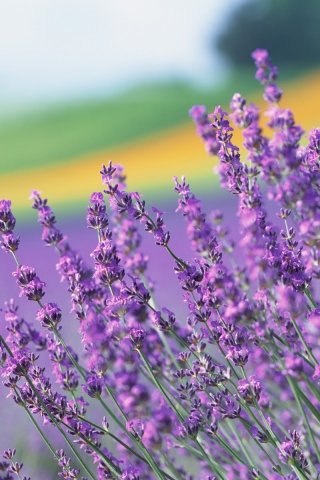 МЁД - пчеловодство
скотоводство
Молочные продукты
коневодство
свиноводство
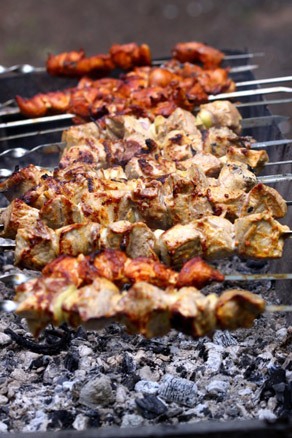 Птицеводство, рыбоводство
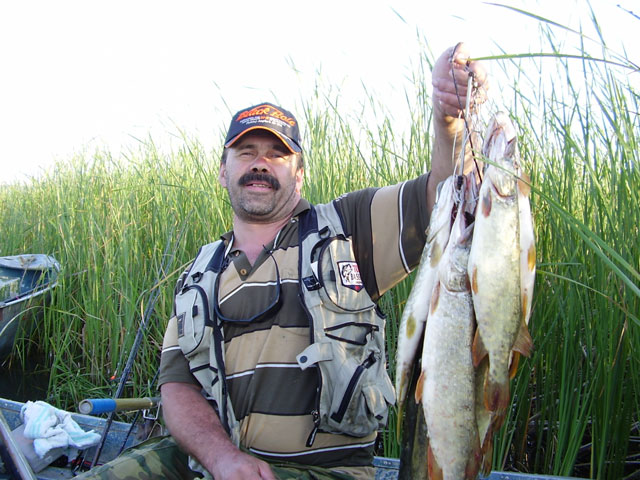 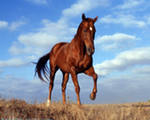 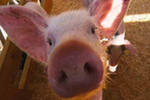 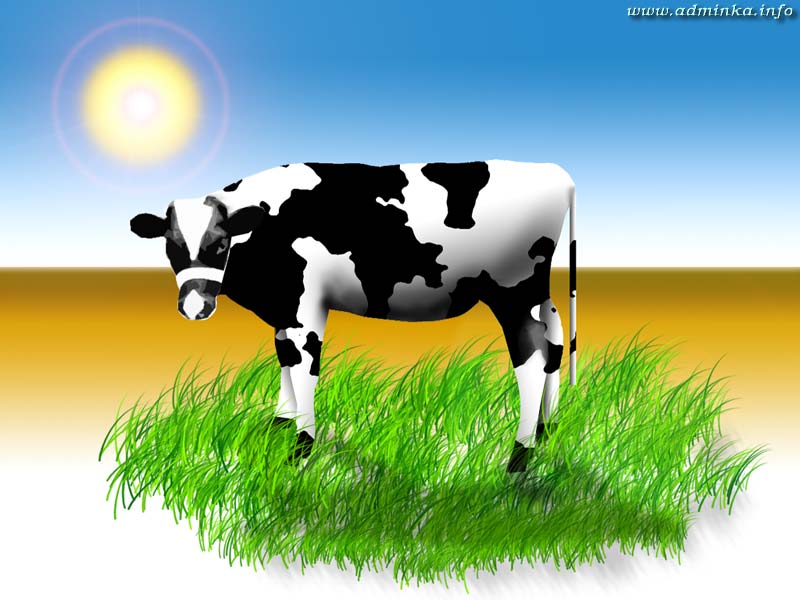 Хозяйственные товары и товары быта. Керамика, одежда и многое другое
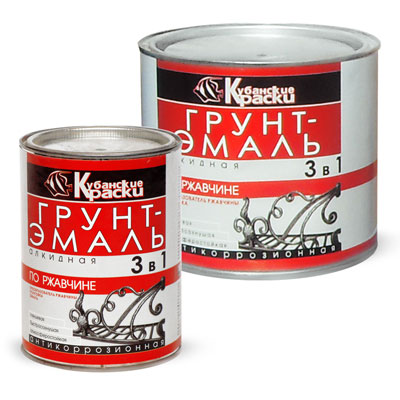 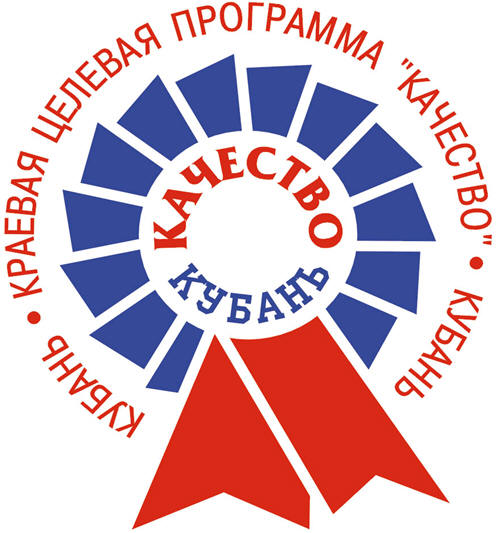